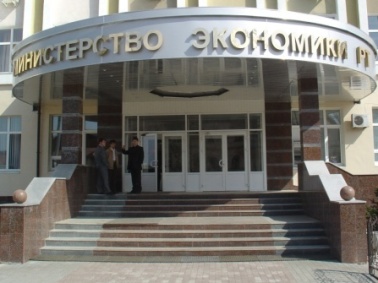 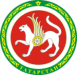 Региональная инновационная политика: опыт Республики Татарстан
г. Чебоксары – 22 июня 2010 г.
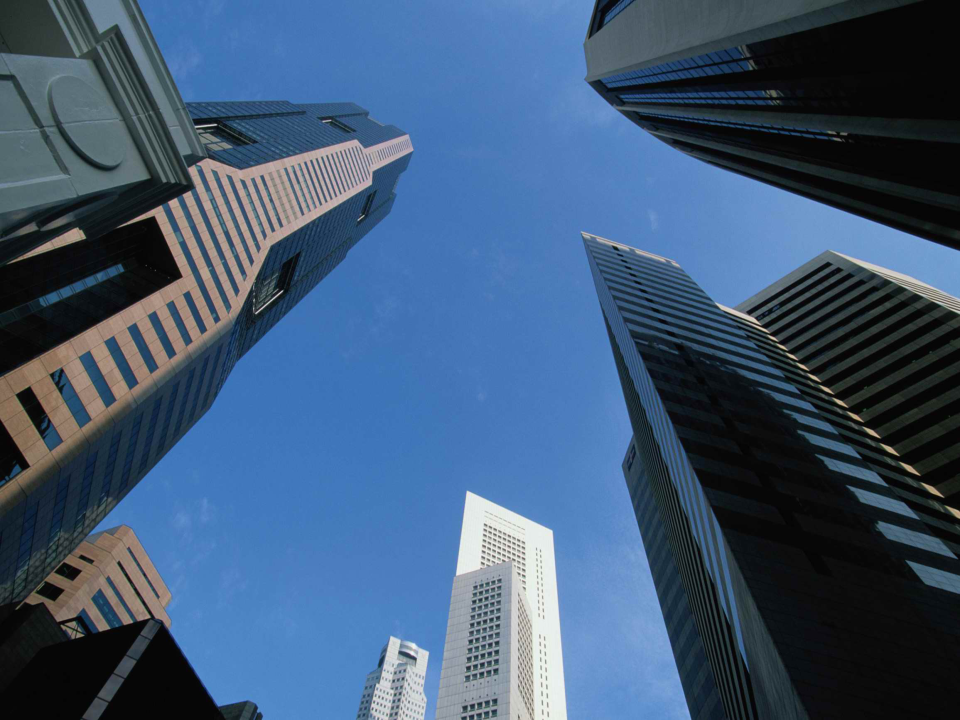 Инновационная экономика в Татарстане: предпосылки становления
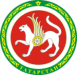 Стратегия модернизации: 
цели и результаты
Татарстан и страны с переходной экономикой 
(доля предприятий, внедривших новый 
продукт или технологию)
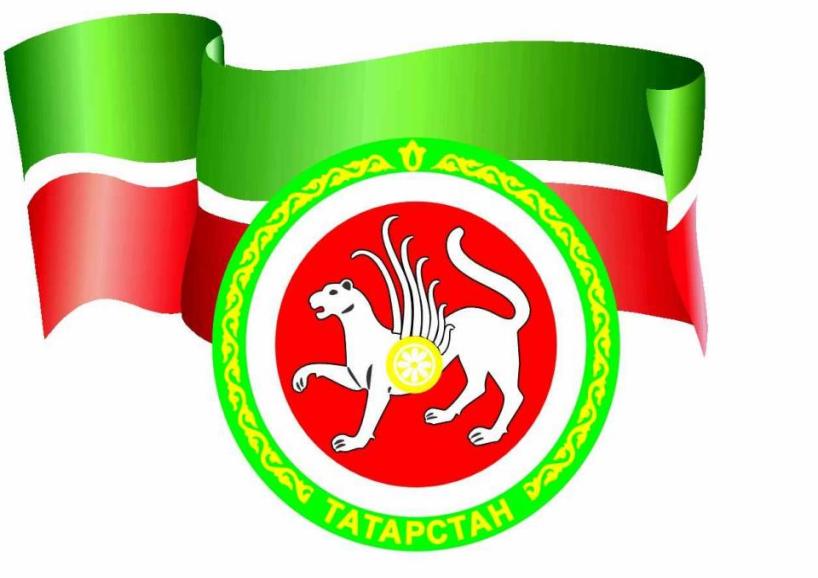 Основные итоги функционирования 
региональной 
инновационной системы
Макроориентиры 
инновационного сценария
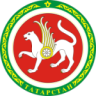 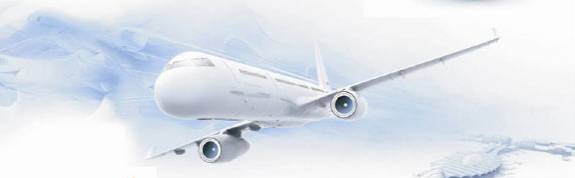 Внутренние расходы на НИОКР
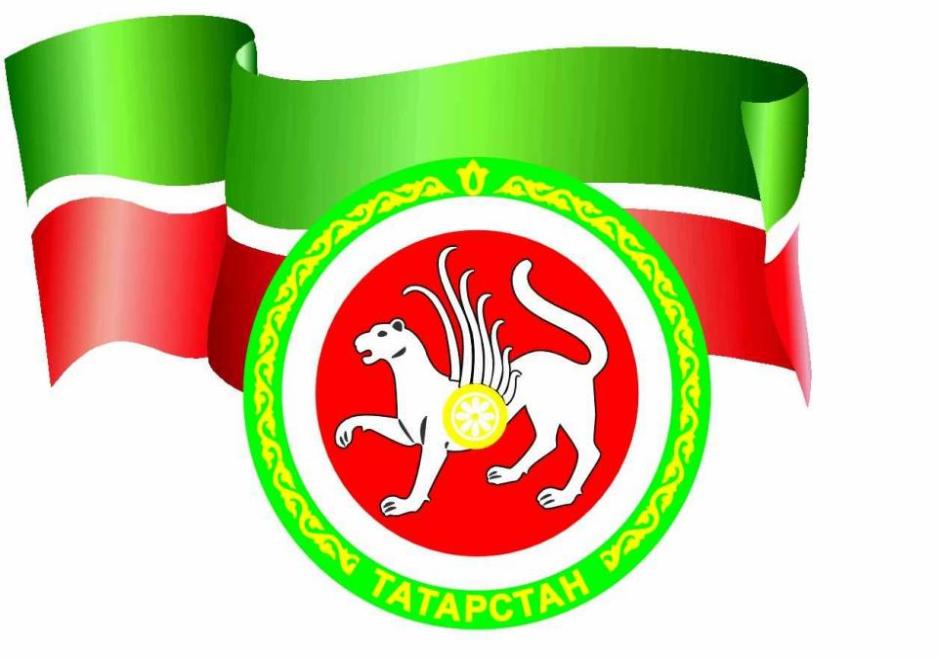 Внутренние расходы на НИОКР
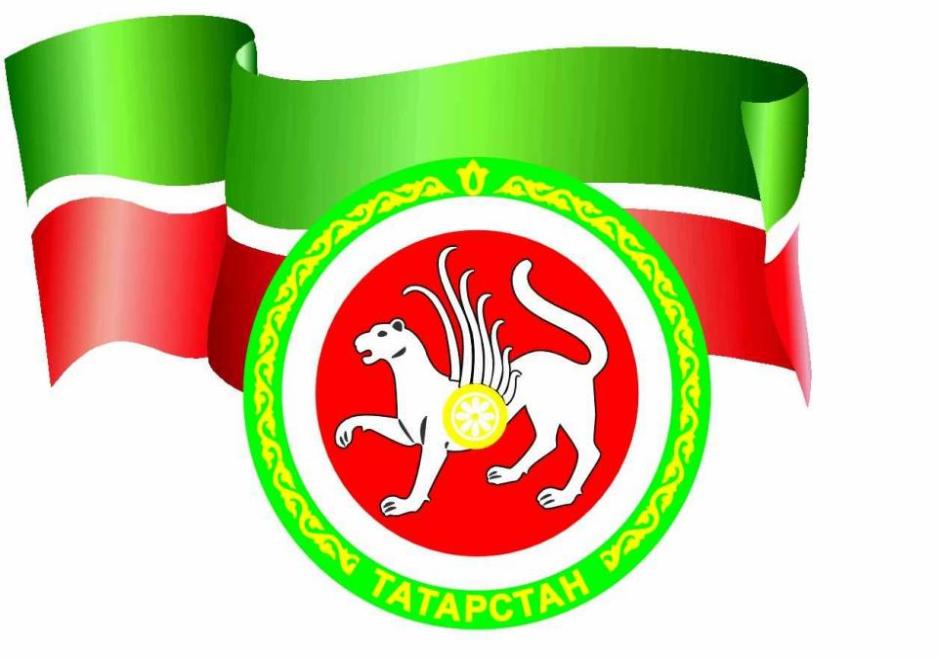 Структура источников финансирования внутренних затрат на исследования
 и разработки
Структура внутренних затрат на исследования и разработки по отраслям науки
Производство наукоемкой продукции
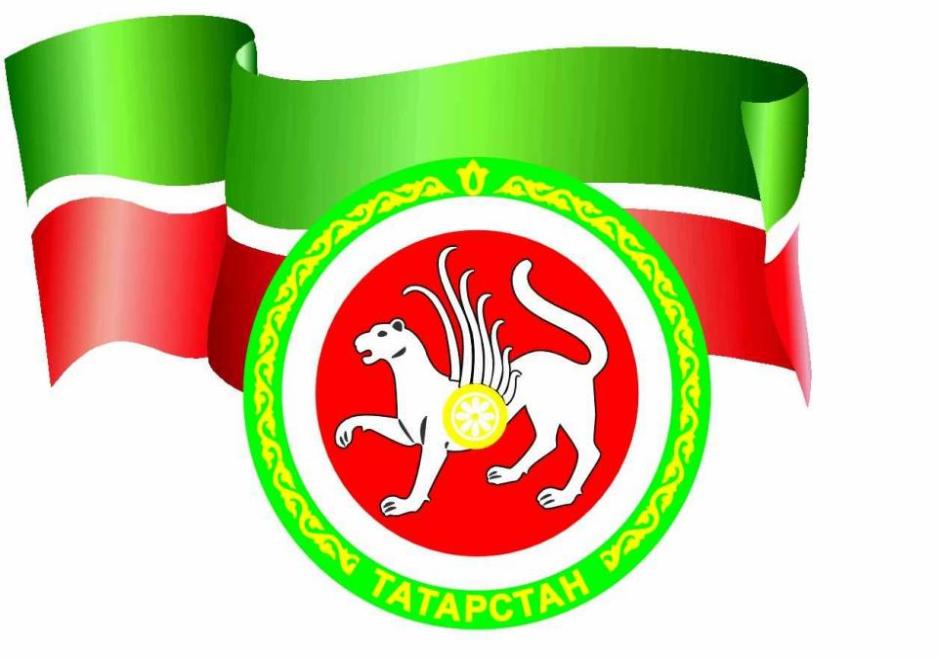 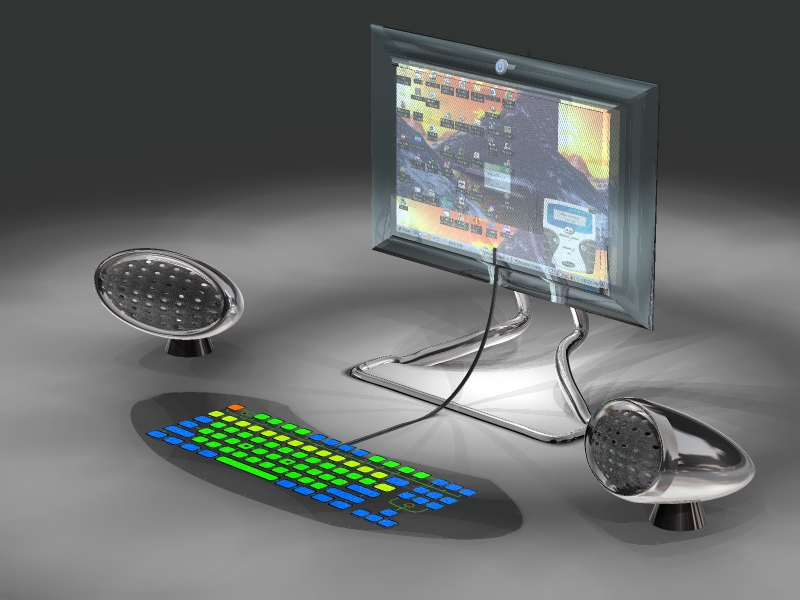 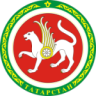 Основные контуры 
инновационной системы 
Республики Татарстан
Инновационная инфраструктура Татарстана:
текущий этап становления
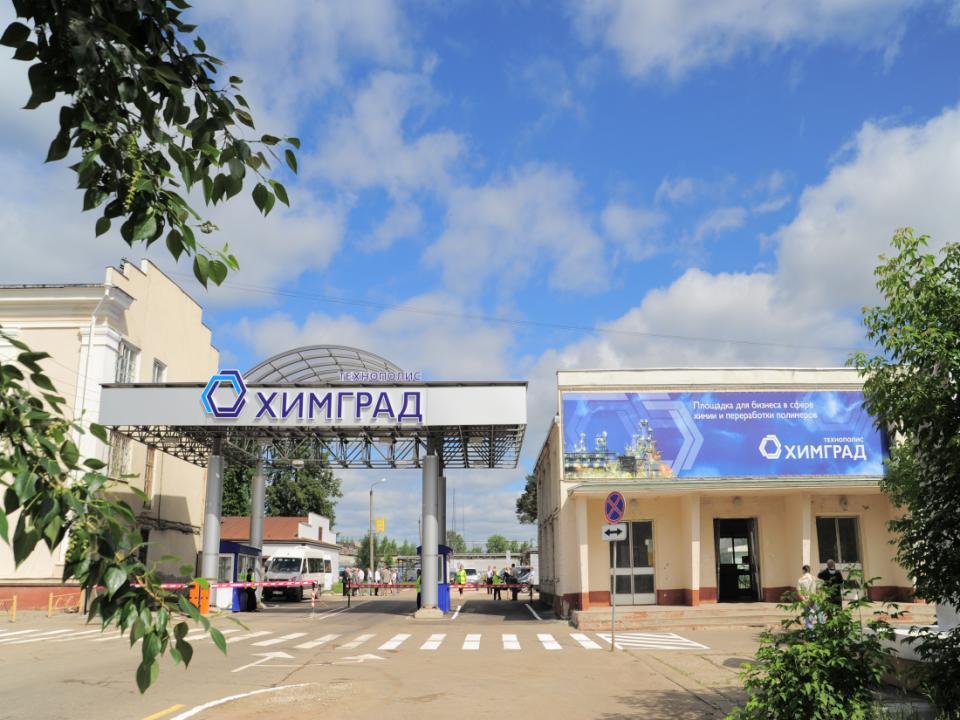 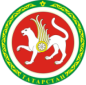 Нефинансовые институты развития
Инновационная инфраструктура Татарстана:
текущий этап становления
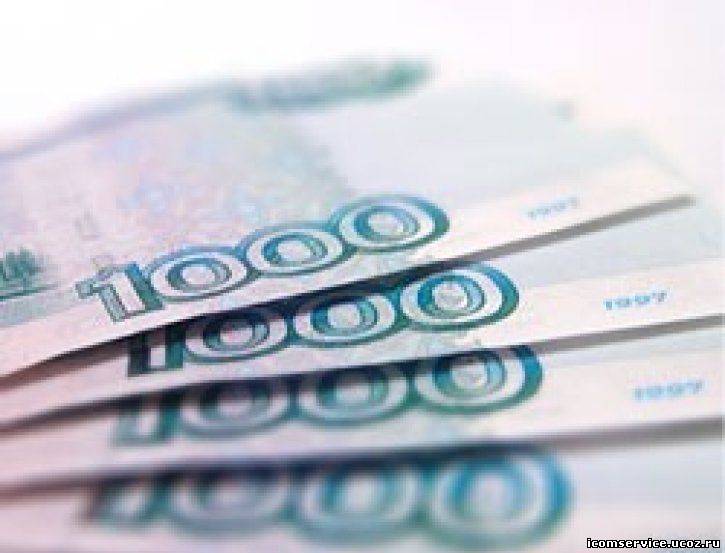 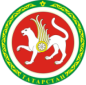 Финансовые институты развития
10
Технопарк в сфере высоких технологий(IT-парк, г. Казань)
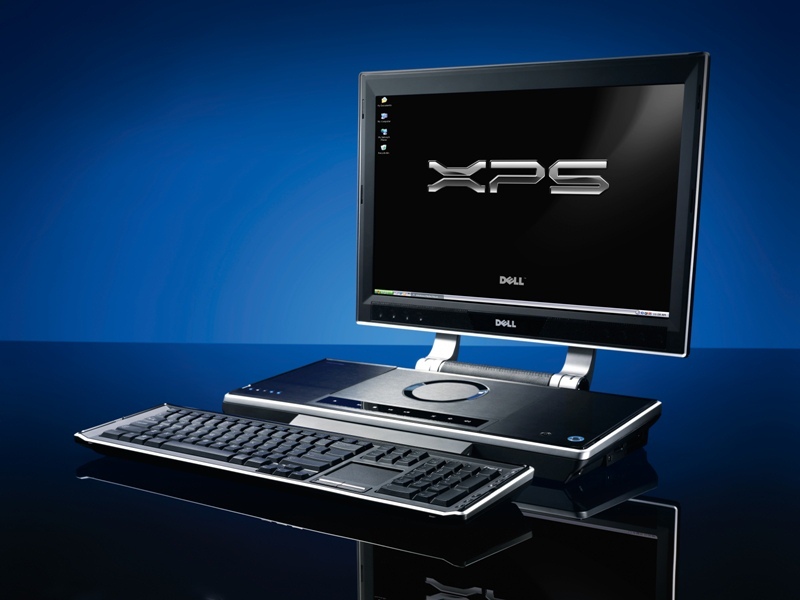 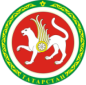 Конфигурация
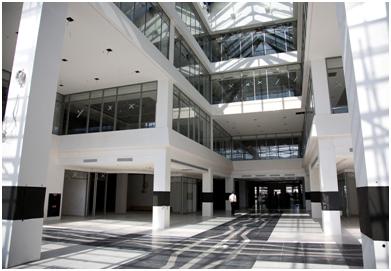 Технологический центр IT-разработок встроенных систем машиностроения и нефтехимии
 Центр инновационно-технологического бизнес -образования
 Центр коллективного пользования вычислительным кластером
 Помещения компаний-резидентов
Возможности и ресурсы

Общая площадь – 30 тыс. кв. м.
Численность резидентов (проектная) - 80
Создание рабочих мест – 1500 (до 10 тыс. в перспективе)
Мощность ЦОД – 8 тыс. серверов
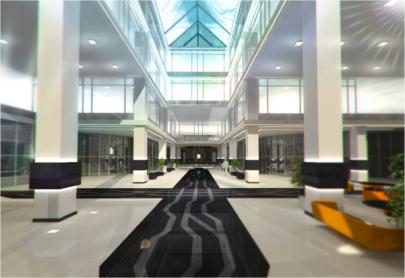 «Инновационно - производственный технопарк «ИДЕЯ»
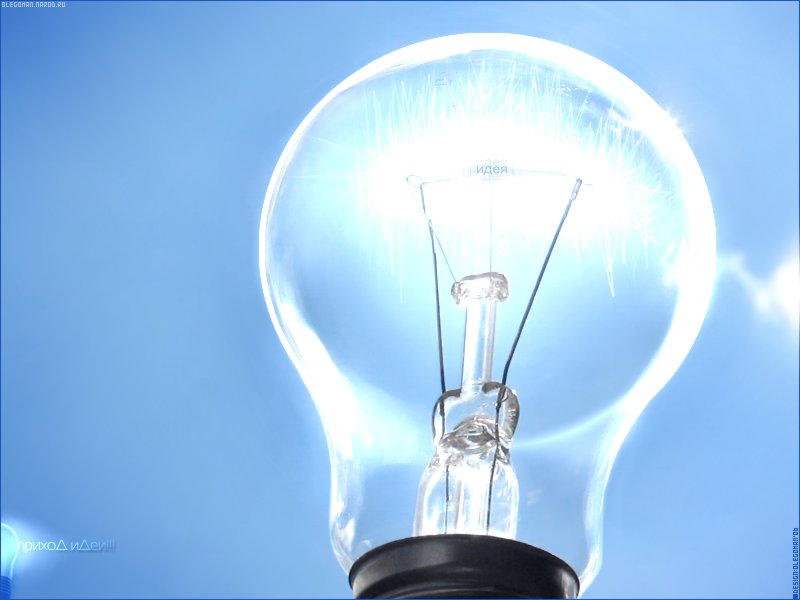 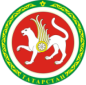 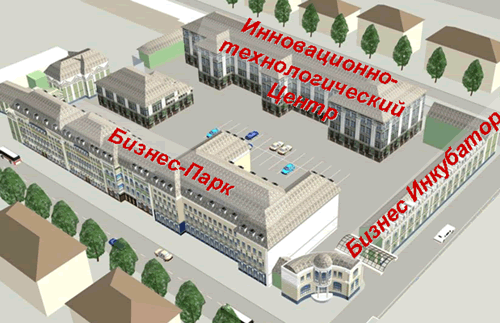 Миссия:
Содействие переводу экономики Республики Татарстан на инновационный путь развития
Цели:
Концентрация перспективных инновационных компаний
Координация и поддержка на всех стадиях развития проекта
Коммерциализация инновационных идей
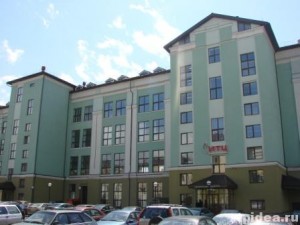 Технополис «Химград»
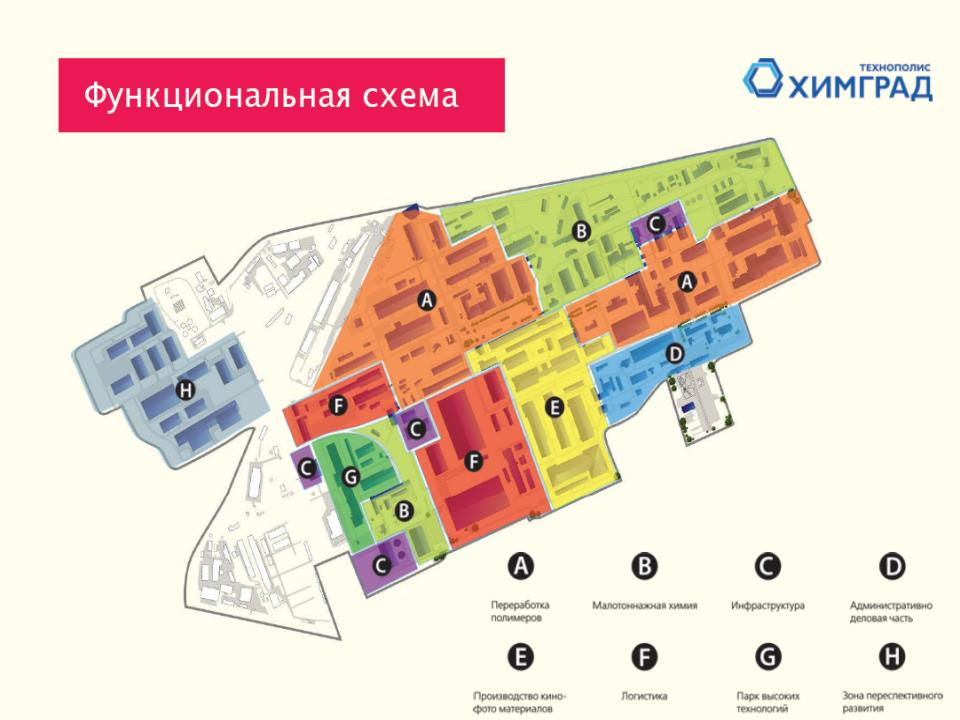 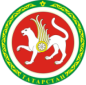 Снижение налога на имущество с 2,2% до0,1% Снижение коэффициента расчета арендной платы на землю до 0,1
Снижение налога на прибыль
Освобождение от транспортного налога
КИП «Мастер»
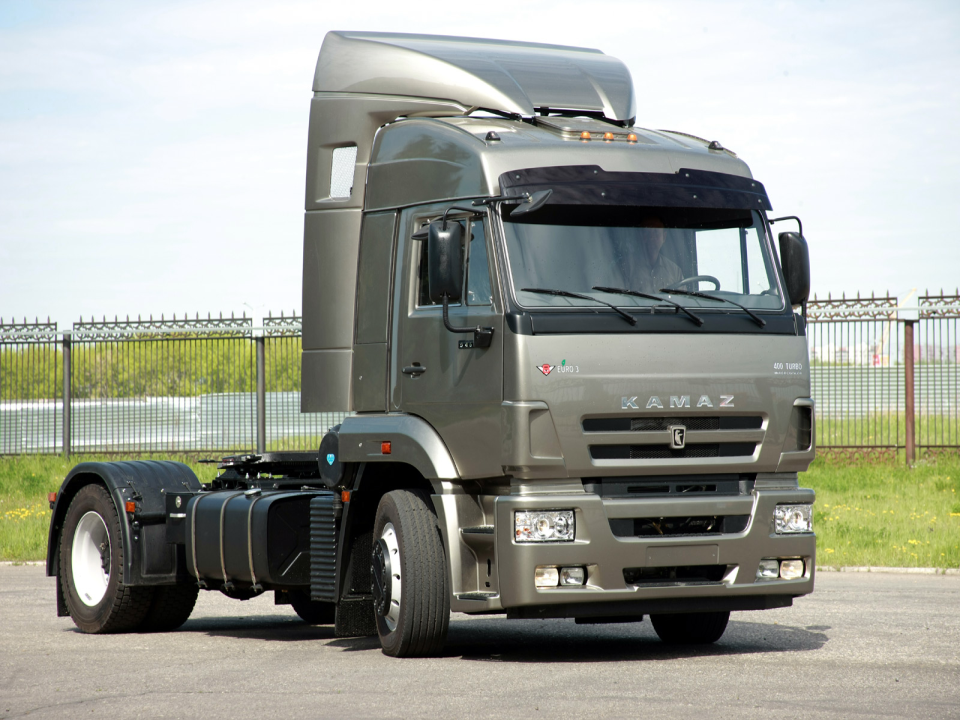 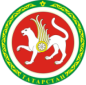 Основные параметры
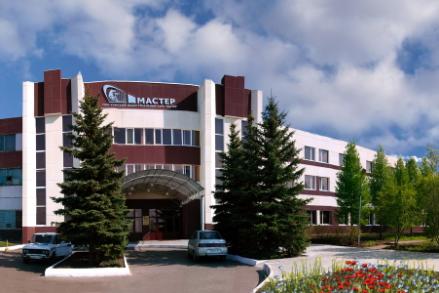 Площадь производственных помещений – 114 тыс. кв. м. 
Площадь офисных помещений – 33 тыс. кв. м.
Количество резидентов – 134
Численность  занятого персонала- 1400 человек
Суммарная выручка предприятий – 6,3 млрд. рублей
Оказываемые услуги

аренда помещений
транспортно-логистические
таможенный брокер
 финансовые (лизинговые, банковские, бухгалтерские)
 юридические
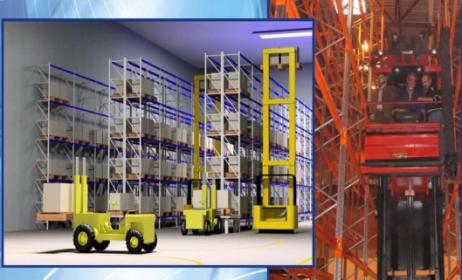 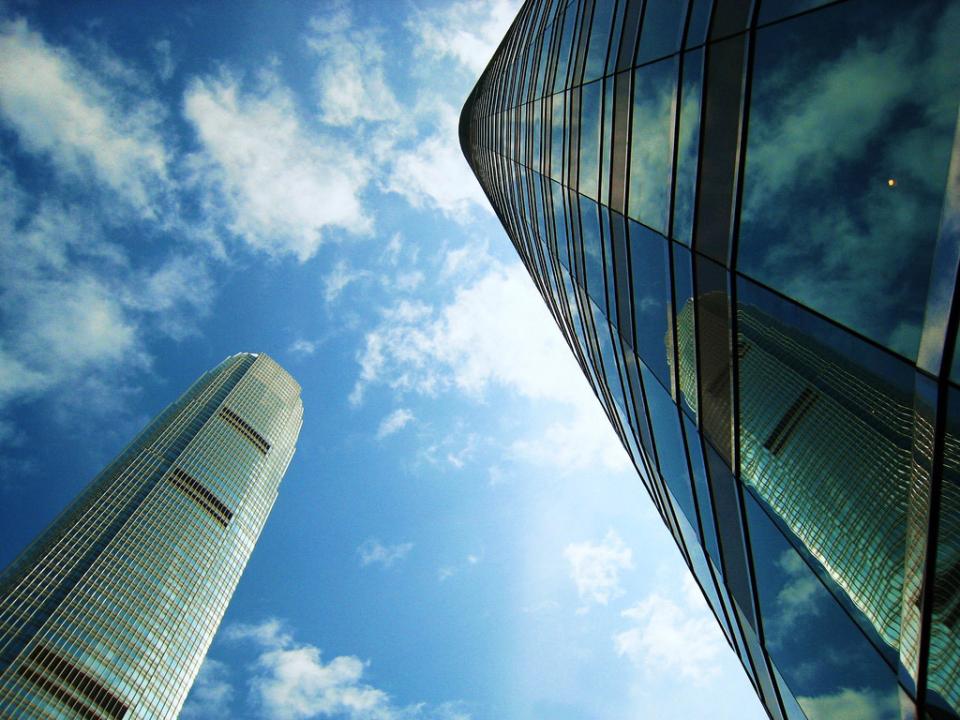 ГНО «Инвестиционно-венчурный фонд Республики Татарстан»
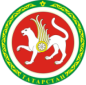 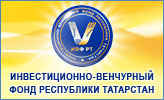 Ключевые компетенции:
поддержка приоритетных инвестиционных проектов
программы стимулирования малого и среднего бизнеса
интеграция и сосредоточение ресурсов на перспективных направлениях инновационного развития
продвижение наукоемкой продукции и технологий, генерируемых предприятиями региона
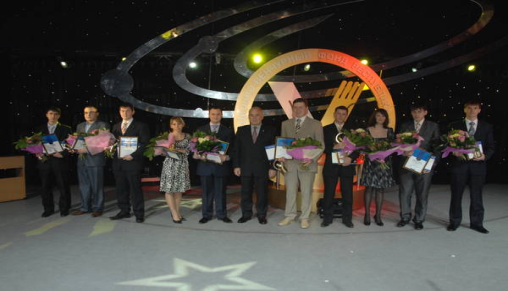 Перспективные направления модернизации 
РИС Татарстана
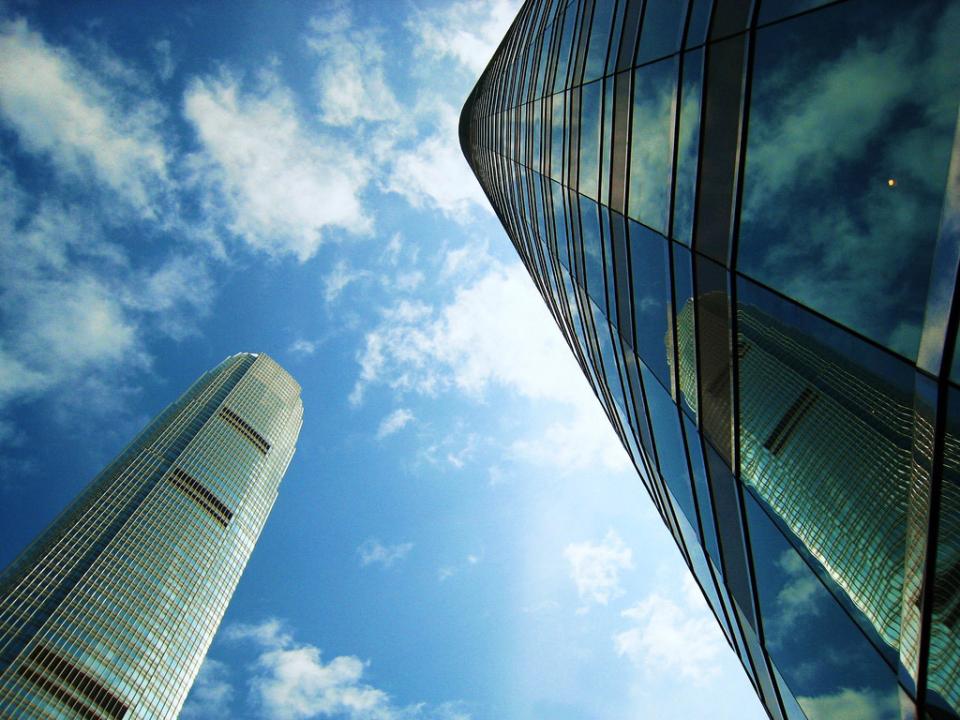 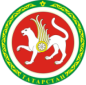 О
В
Н
А
Ц
Н
И
«И
О
Н
ВУЗ
МИП
МИП
Н
Ы
..
МИП
МИП
Й
Студенческий 
бизнес-инкубатор
Пробная серия
Технологический 
бизнес-инкубатор
П
МИП
МИП
Офис  коммер-
циализации
О
Образец
Я
Центр коллективного 
пользования
МИП
С
МИП
Макет
В
МИП
У
З
«А
Идея
Вывод: Формирование «инновационных поясов и эндогенных цепочек коммерциализации – ключ к полноценной интеграции ВУЗов в инновационную систему региона
Нормативные основы государственного 
регулирования инновационной деятельности
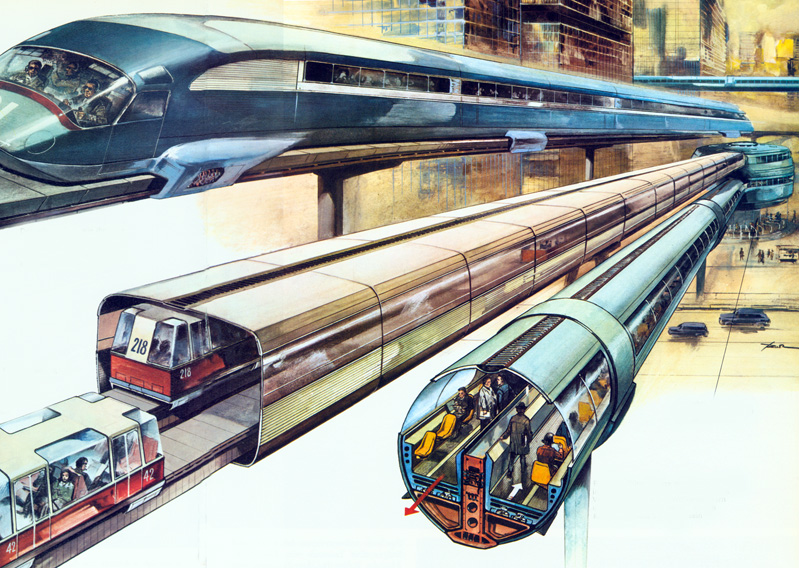 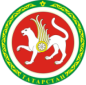 Закон
«О технопарковых 
структурах»
Государственный доклад 
«О результатах инновационной 
деятельности»
Закон
«Об инновационной 
деятельности»
Инновационная
 политика
Татарстана
Инновационный 
меморандум на 2008-2010 гг.
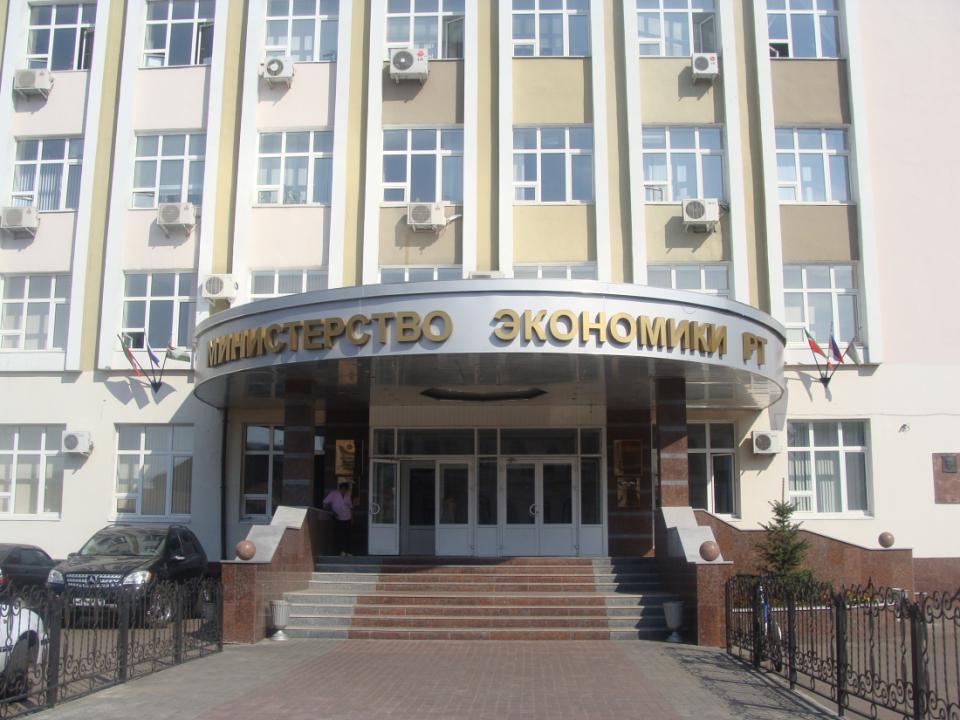 Государственный доклад «Об итогах 
инновационной деятельности в 
Республике Татарстан»
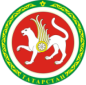 Действенный инструмент индикативного планирования инновационной сферы
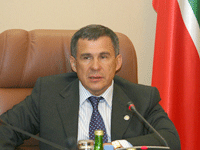 Государственный доклад
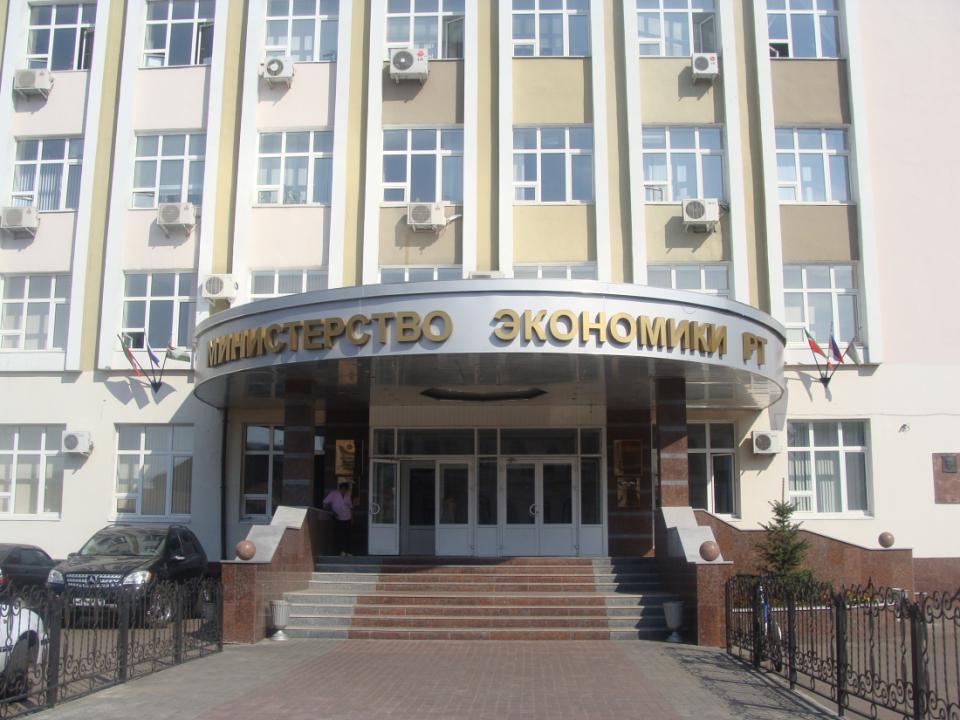 Структура Госдоклада
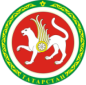 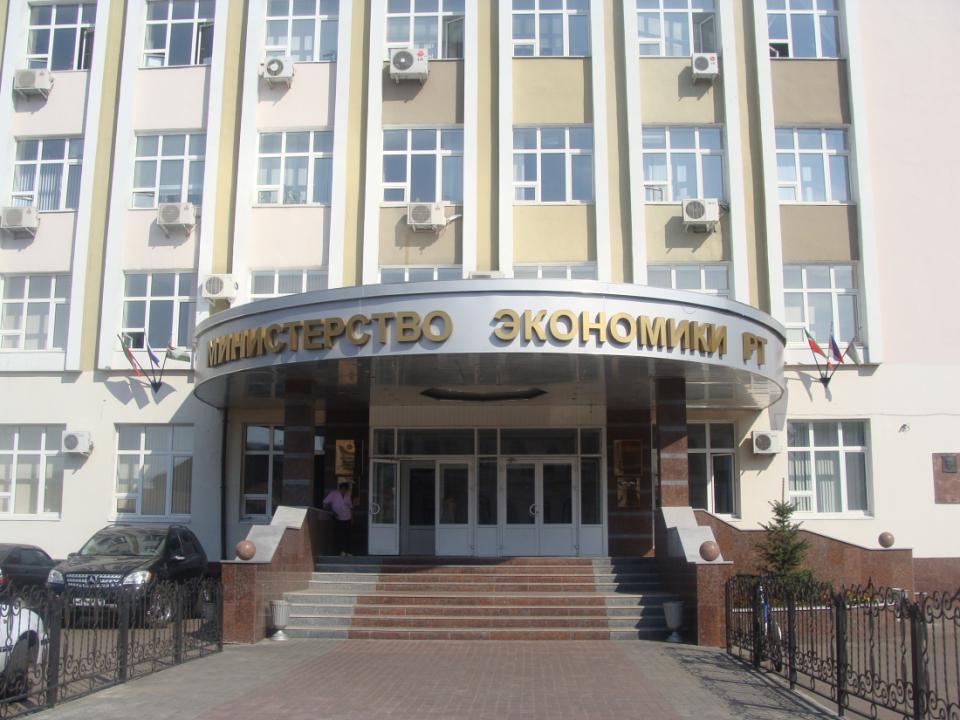 Инновационный меморандум Республики Татарстан
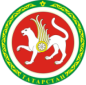 Принципы государственного регулирования инновационной деятельности
Основные направления инновационной политики :
20
Управление инвестиционной и инновационной деятельности
Перспективы развития инновационного меморандума
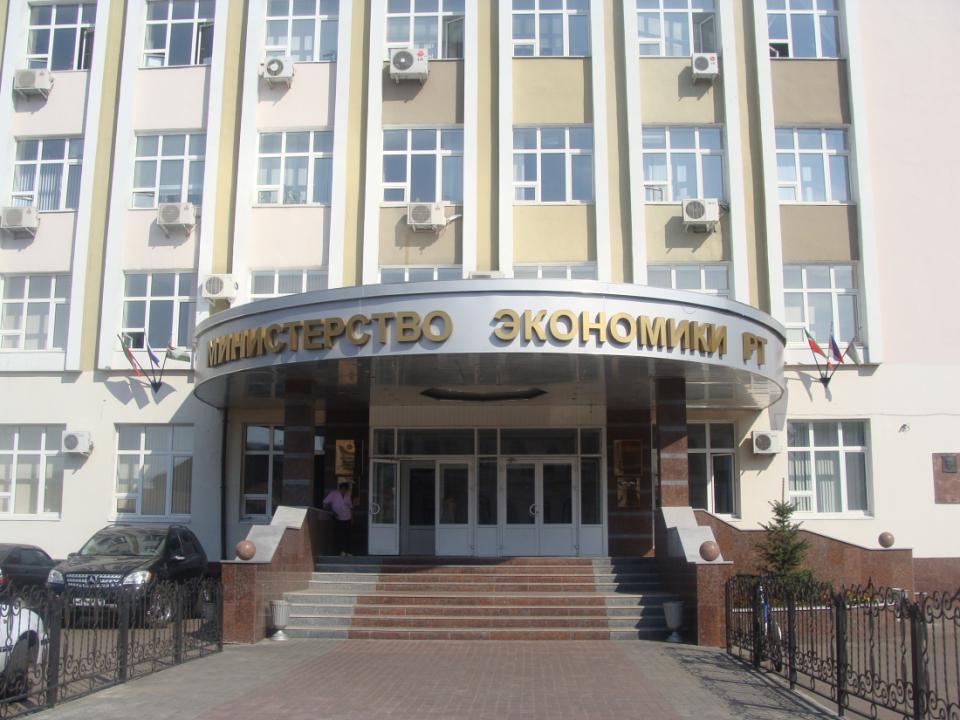 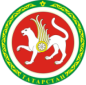 +
Инновационный меморандум
Формирование «инновационных поясов» ВУЗов
НОВЫЕ ИНДИКАТОРЫ 
ДЛЯ ВУЗов по созданию:

-  комплекса аффилированных малых инновационных предприятий

 сети «эндогенных» субъектов  инновационной  инфраструктуры
Массовая коммерциализация результатов внутренних исследований и разработок
Расширение внебюджетных каналов финансирования исследовательского и учебного процессов
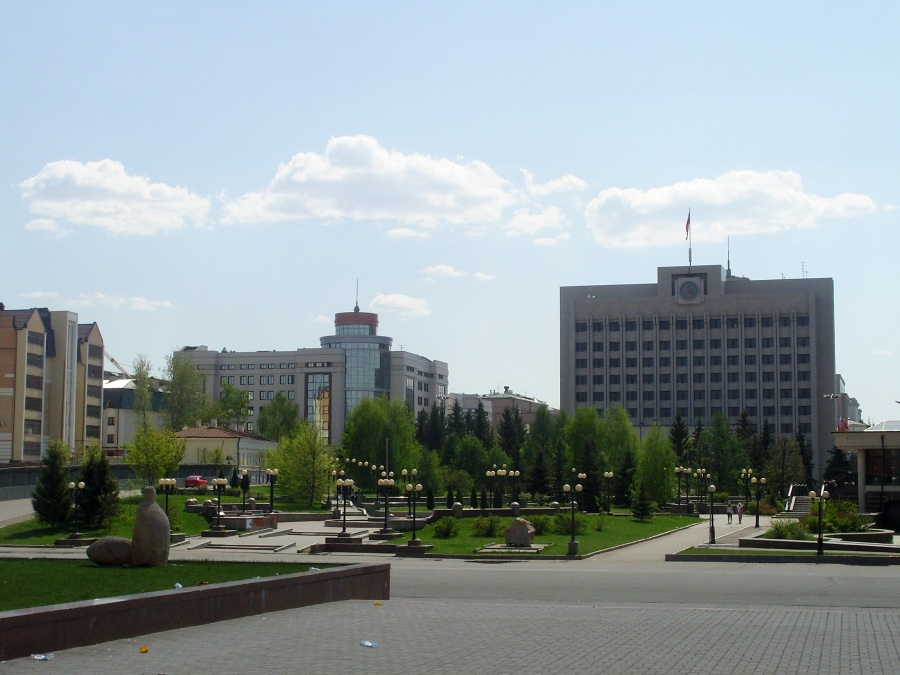 Закон «Об инновационной деятельности»: 
правовые нормы и содержание
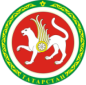 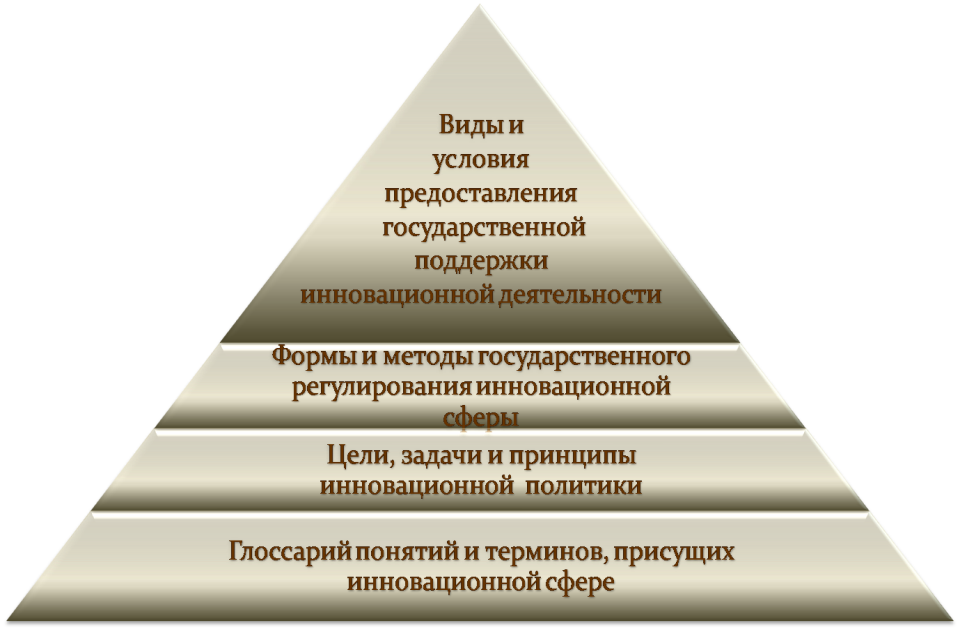 Закон «Об инновационной деятельности»:
компетенции и полномочия органов 
государственной власти
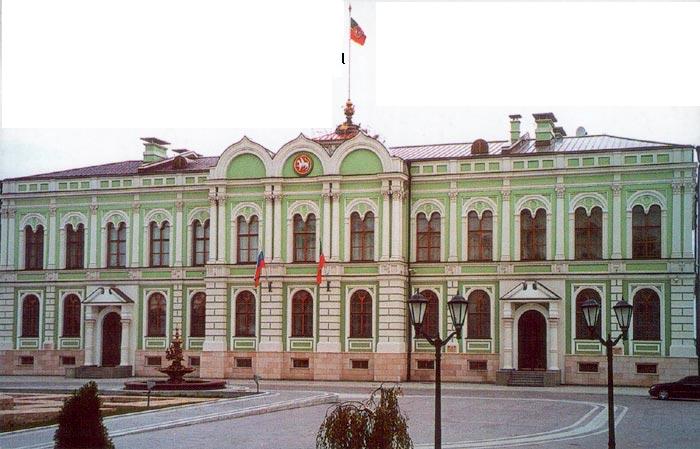 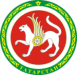 Президент
Государственный Совет
Кабинет Министров
Основные направления инновационной политики
Уполномоченный орган
Законодательное регулирование
Республиканская целевая инновационная программа
Инновационный меморандум
Государственный доклад «Об итогах инновационной деятельности»
Экспертиза инновационных проектов
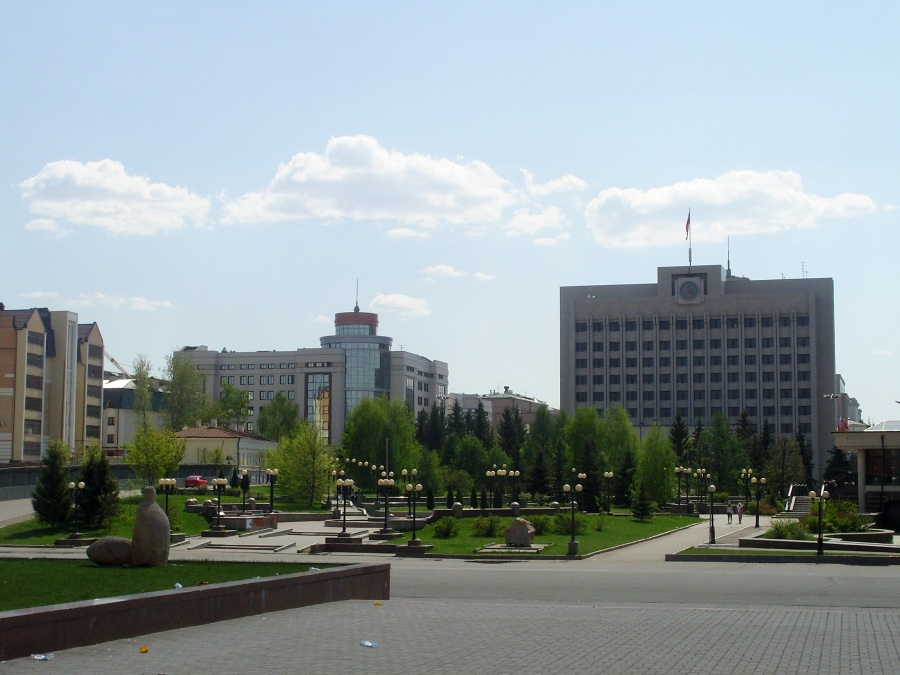 Закон «Об инновационной деятельности в РТ»: формы государственной поддержки
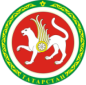 Инструментарий государственного регулирования инновационной сферы
Прямые методы
Амортизационная политика
Координация субъектов РИС
Косвенные методы
Представление налоговых, таможенных и иных льгот и преференций
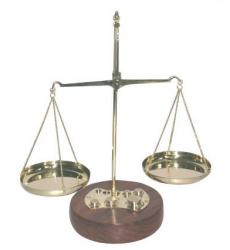 Содействие  формированию и развитию инновационной инфраструктуры
Республиканские целевые инновационные программы
Государственный заказ на инновации
Бюджетное финансирование научных исследований в приоритетных областях
Управление инвестиционной и инновационной деятельности
Закон «О технопарковых структурах»: 
актуальность разработки
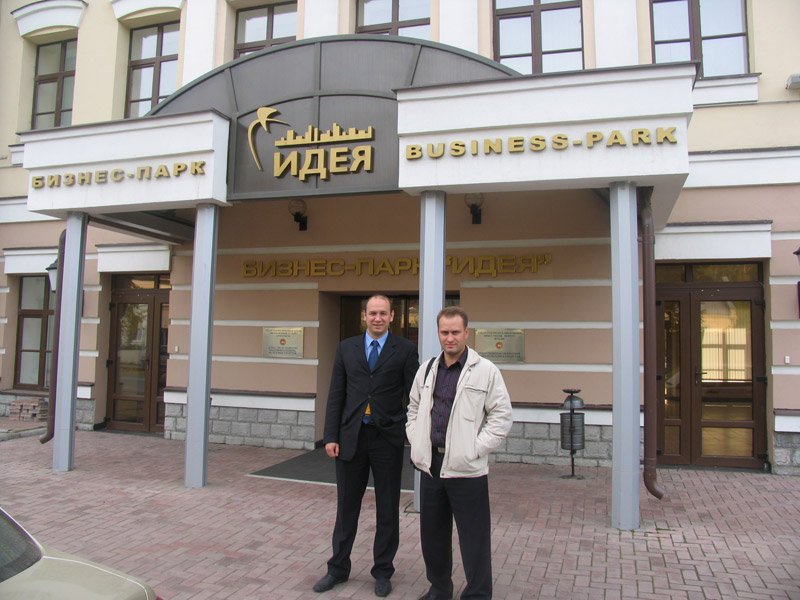 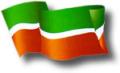 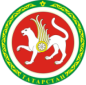 В Татарстане
9 технопарковых структур:

«ИДЕЯ» 
«ИДЕЯ - Юго-Восток»
Технополис «Химград»
«Технопарк «Восток»
«Технопарк Прикамья»
«ИТЦ-КНИАТ»
«Центр инновационной деятельности КГУ»
Технопарк КГТУ им. Кирова «Форсайт»
Технопарк КГТУ им. Туполева
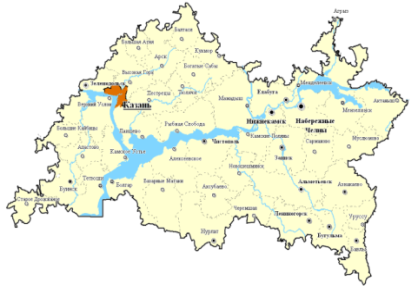 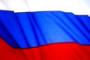 В России
закон «О технопарках» принят в 6 субъектах РФ (Воронежская область, Кемеровская область, республика Дагестан, Северная Осетия, Челябинская область, Оренбургская область)

раздел, посвященный регулированию деятельности технопарков, в проекте федерального закона «Об инновационной деятельности в Российской Федерации» принят Государственной Думой РФ
Закон «О технопарковых структурах»: 
ожидаемые эффекты
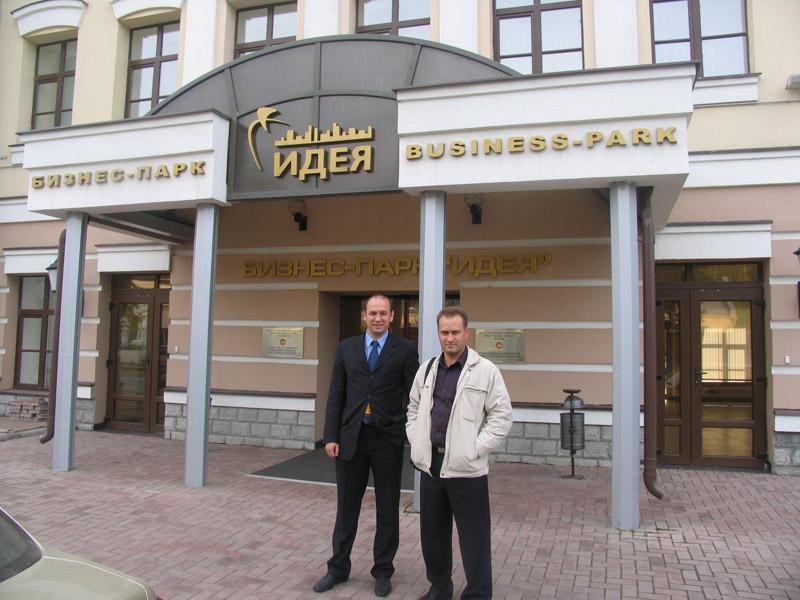 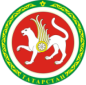 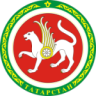 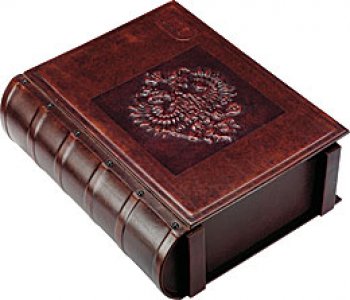 Положение 
о государственном учете и хранении
 НИОКР гражданского назначения
Государственное финансирование исследований и разработок: 
проблемы и пути их решения
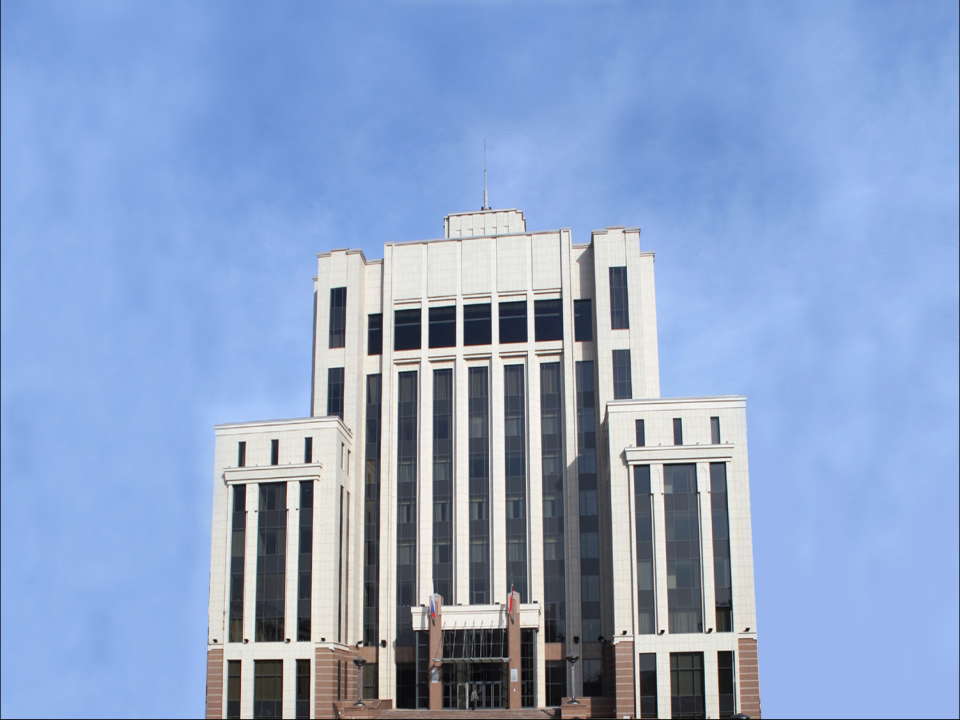 Уполномоченный
орган
Текущее состояние:
Дезинтеграция системы планирования и управления

Перекрестное финансирование смежных исследований и разработок

Многократное дублирование ранее проведенных НИОКР - распыление бюджетных средств
Единая программа 
исследований 
и разработок
Государственный 
заказчик
Отраслевые
НИОКР
Х
Х
Государственный 
заказчик
Отраслевые
НИОКР
Перспектива:
Персонификация ответственности 
на уполномоченном органе

Концентрация ресурсов на приоритетных направлениях

Упорядочение и оптимизация бюджетных расходов
Х
Х
Государственный 
заказчик
Отраслевые
НИОКР
Государственный учет  и хранение 
результатов НИОКР
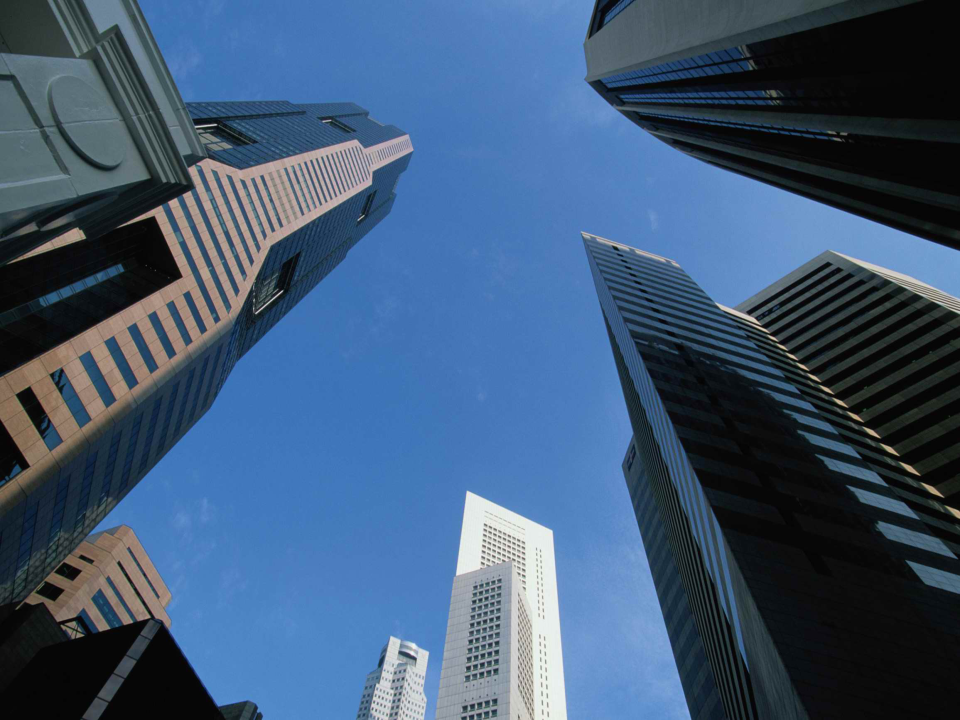 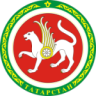 В результате развертывания Единой системы государственного учета результатов НИОКР будут созданы предпосылки для упорядочения, легитимации и повышения транспарентности правоотношений связанных с вовлечением в хозяйственный оборот нематериальных активов, полученных за счет средств республиканского бюджета
Формирование условий для ускоренного становления рынка интеллектуальной собственности
РИС Татарстана и миссия Всемирного банка: зоны диагностики
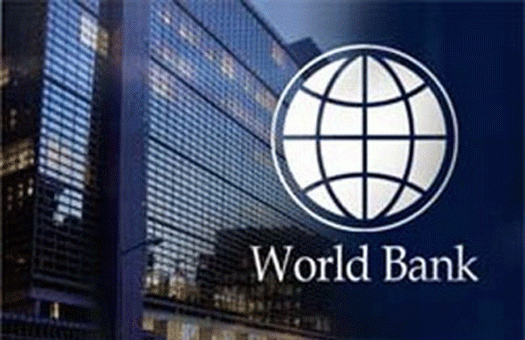 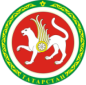 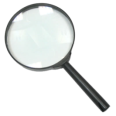 А
Область аудита
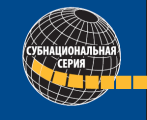 География исследования
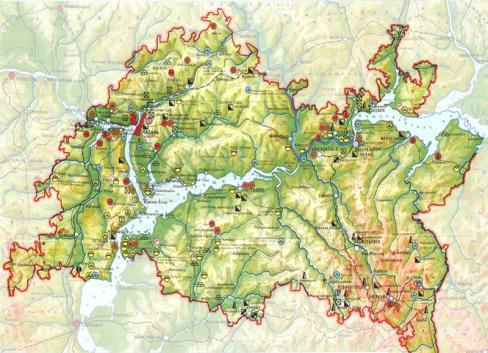 260 промышленных предприятий

15 субъектов инновационной инфраструктуры

10 ВУЗов

10 НИИ

ОЭЗ «Алабуга»
РИС Татарстана и миссия Всемирного банка: зоны диагностики
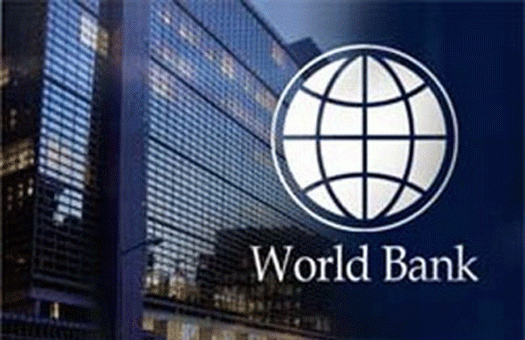 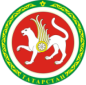